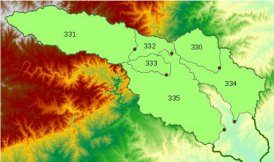 Differences in Average Elevation by Subwatershed for Ex 3, p.40
Calculating average subwatershed elevation involves about half a million cells per subwatershed, the differences in average elevation are about 5 cm in 250m, or about 0.02%
Average Elevation (m)
Root Mean Square Error of National Elevation Dataset from true elevation is 2.34m
Computational error is far smaller than the inherent error in the elevation data themselves